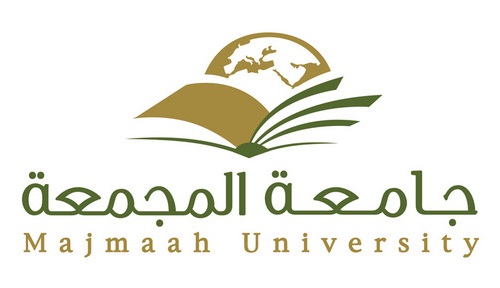 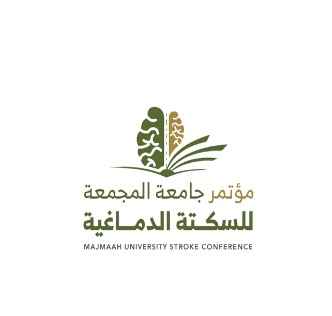 Title (Times New Roman, 60 point font.) 
Authors (Times New Roman, 56 point font.) 
Affiliations (Times New Roman, 42  point font.)
put your institutional logo here
Introduction & Aim
Discussion
Results
Content
.
.
.
.
.
.






.
This section should include background information in order to introduce the current study, its importance to the literature, and its impact on society. The introduction should also clearly characterize the scientific question being investigated. It can include some fig. if it is necessary. This section should be written using Times New Roman, 28-40 point font
Content
.
.
.
.
.
.
.
Content
.
.
.
.
.
.
.
Content
.
.
.
.
.
.
.
Methodology
References
Content
.
.
.
.
.
.
.
.
.
.
.


.
.
.
.
Content
.
.
.
.
.
.
.
Content
.
.
.
.
.
.
.
Content
.
.
.
.
.
.
.
Content
.
.
.
.
.
.
.